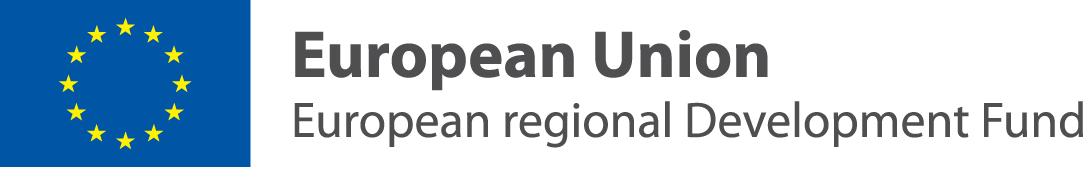 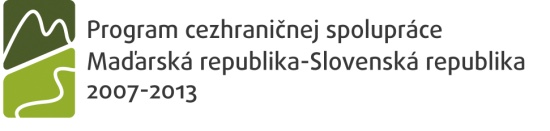 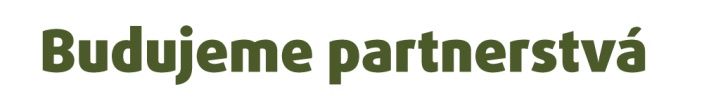 Vitaj!

			    Üdvözöllek!
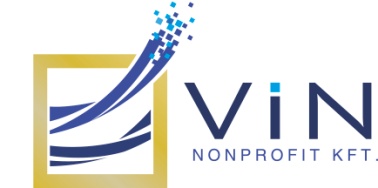 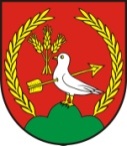 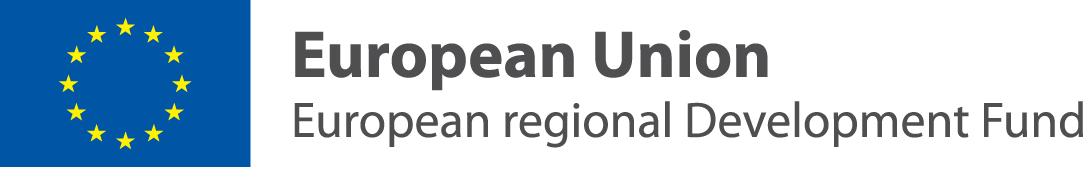 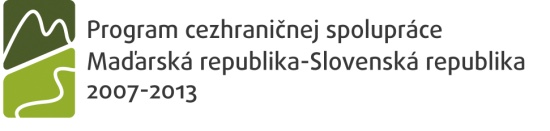 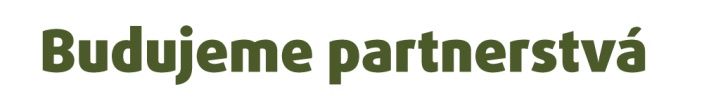 Nápoje -Italok
Pijem čaj. 	
Én teát iszom.

Pijem kávu. 	
(Én) kávét iszom.
 
Pijem minerálnu vodu. 	
(Én) ásványvizet iszom.
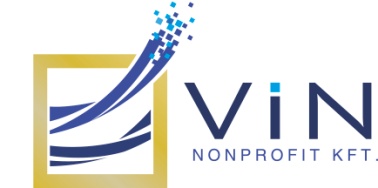 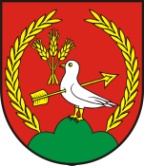 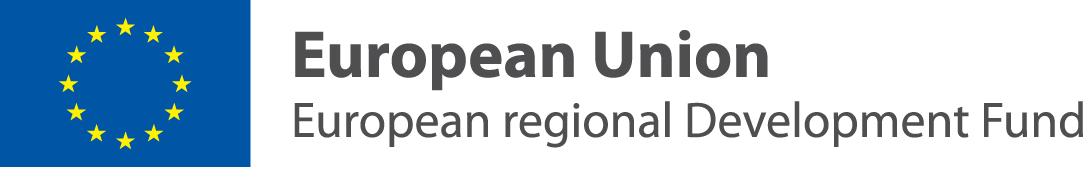 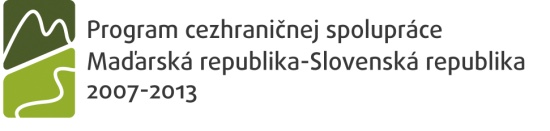 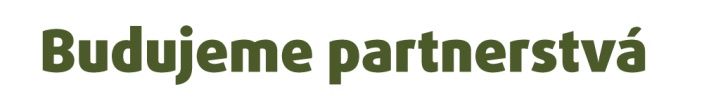 Nápoje - Italok
Piješ čaj s citrónom? 	
Iszol teát citrommal? 

Piješ kávu s cukrom? 	
Iszol kávét cukorral?

Piješ vodu s ľadom? 	
Iszol vizet jéggel?
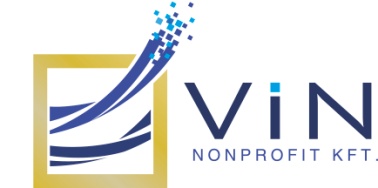 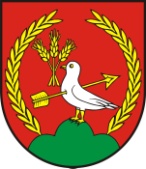 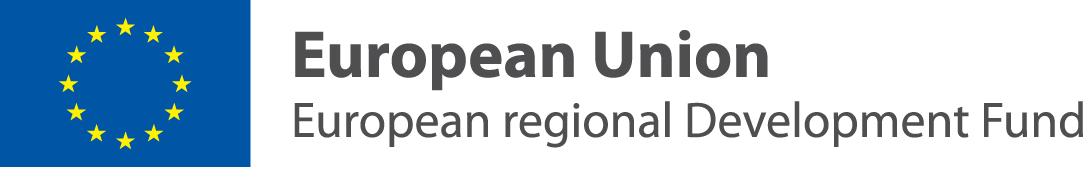 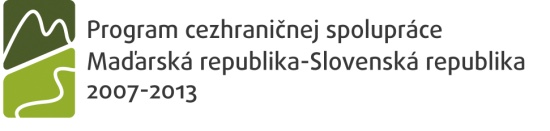 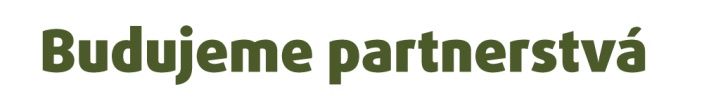 Nápoje - Italok
Tu je nejaká párty. 	
Itt egy buli van.
 
Ľudia pijú šampanské. 	
Az emberek pezsgőt isznak.
 
Ľudia pijú víno a pivo. 	
Az emberek bort és sört isznak.
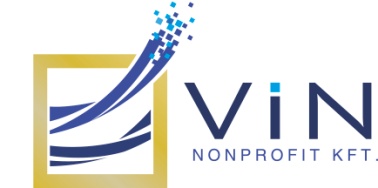 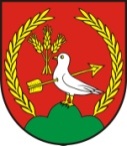 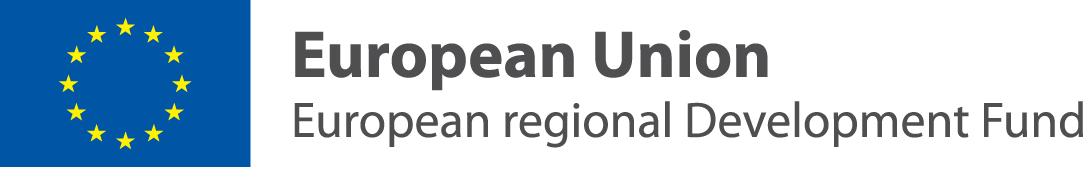 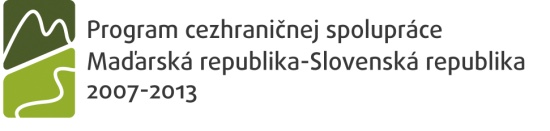 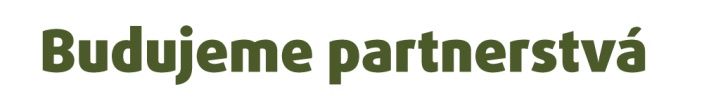 Nápoje - Italok
Piješ alkohol? 	
Iszol alkoholt?
 
Nemám rád / rada šampanské. 	
Nem szeretem a pezsgőt.

Nemám rád / rada pivo. 	
Nem szeretem a sört.
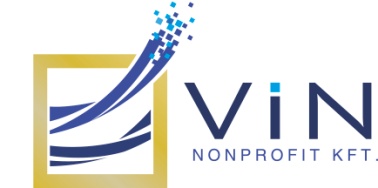 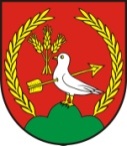 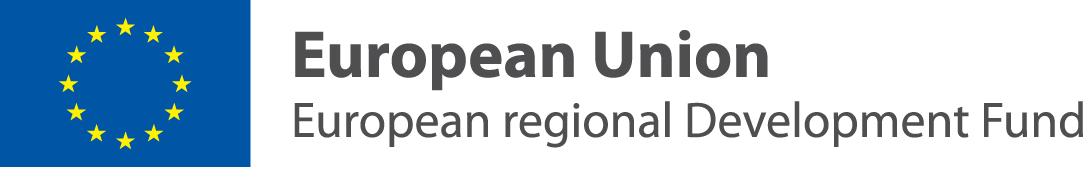 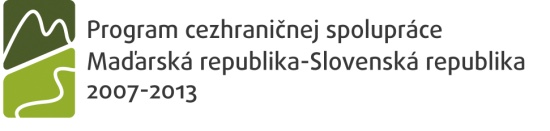 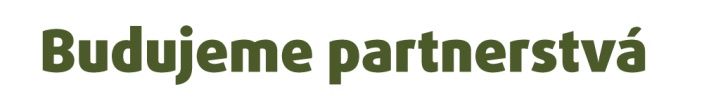 Nápoje - Italok
Bábätko má rado mlieko. 	
A baba szereti a tejet.

Dieťa má rado kakao. 	
A gyermek szereti a kakaót. 

Žena má rada pomarančovú šťavu. 	
A hölgy szereti a narancslét.
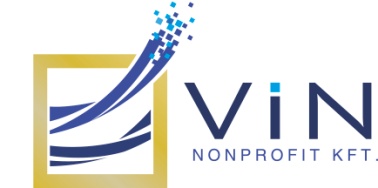 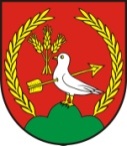 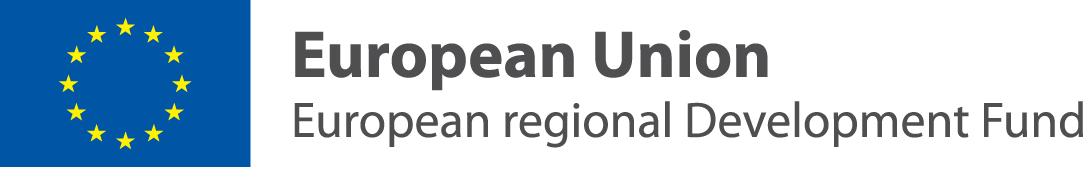 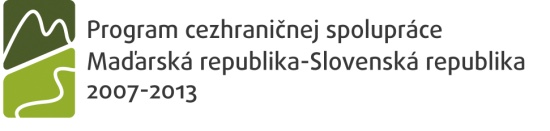 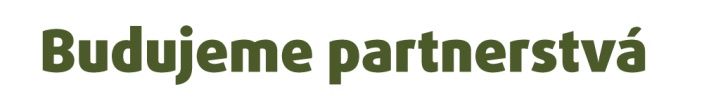 V reštaurácii - A vendéglőben
Je ten stôl voľný? 	
Szabad ez az asztal? 

Prosím si jedálny lístok. 	
Kérek szépen egy étlapot.

Čo mi môžete odporučiť? 	
Mit tud ajánlani?
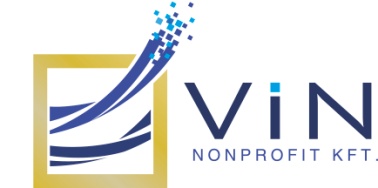 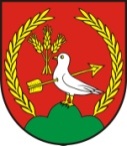 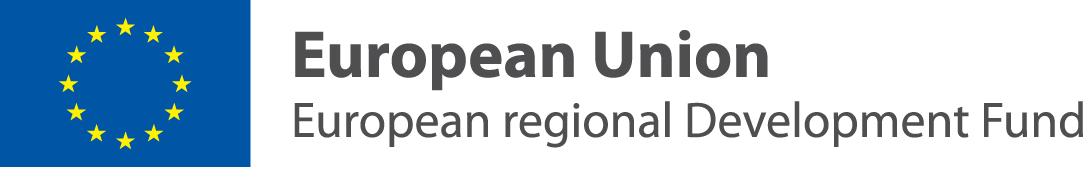 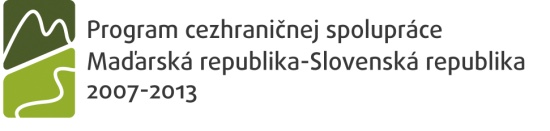 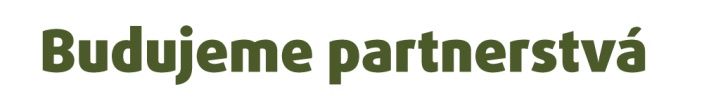 V reštaurácii - A vendéglőben
Rád by som si dal čaj. 	
Szeretnék egy teát.
 
Prosím si minerálnu vodu. 	
Szeretnék egy ásványvizet.

Prosím si pomarančovú šťavu. 	
Szeretnék egy narancslét.
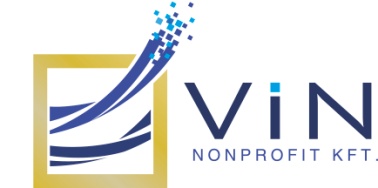 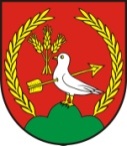 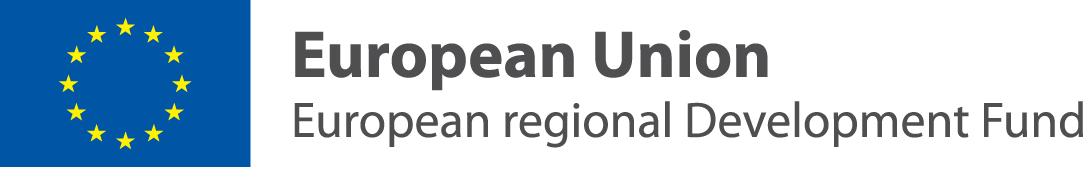 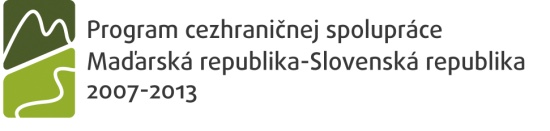 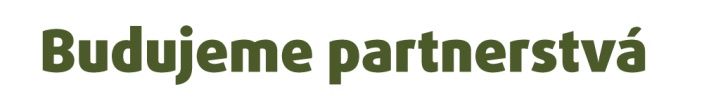 V reštaurácii - A vendéglőben
Prosím si kávu. 	
Szeretnék egy kávét.
 
Prosím si kávu s mliekom. 	
Szeretnék egy kávét tejjel.
 
S cukrom, prosím. 	
Cukorral, kérem.
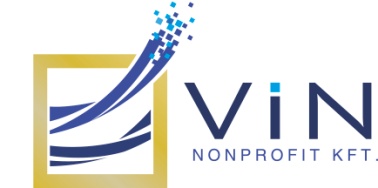 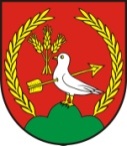 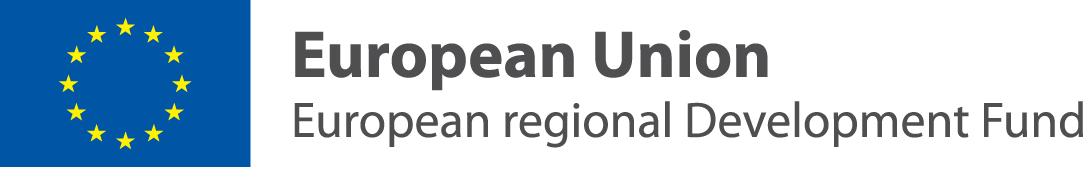 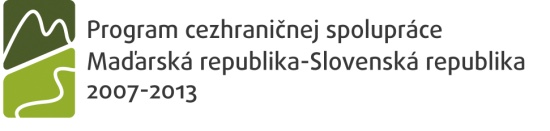 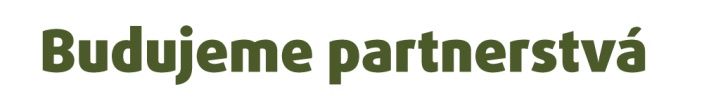 V reštaurácii - A vendéglőben
Dal / dala by som si čaj. 	
Szeretnék egy teát.
 
Dal / dala by som si čaj s citrónom. 	
Szeretnék egy teát citrommal. 

Dal / dala by som si čaj s mliekom. 	
Szeretnék egy teát tejjel.
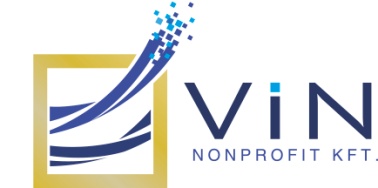 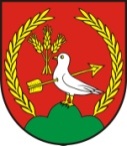 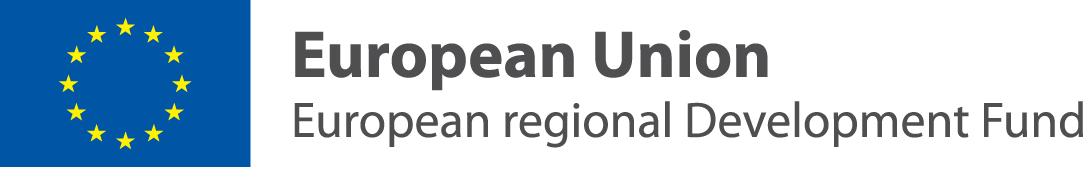 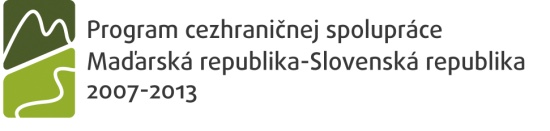 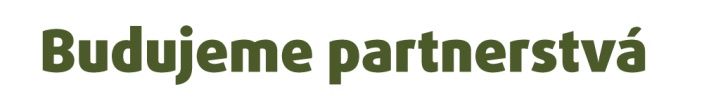 V reštaurácii - A vendéglőben
Chýba mi vidlička. 	
Hiányzik egy villa. / Nincs villám. 

Chýba mi nôž. 	
Hiányzik egy kés. / Nincs késem.
 
Chýba mi lyžička. 	
Hiányzik egy kanál. / Nincs kanalam.
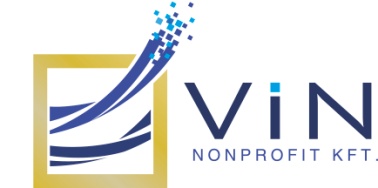 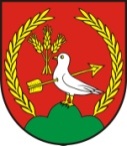 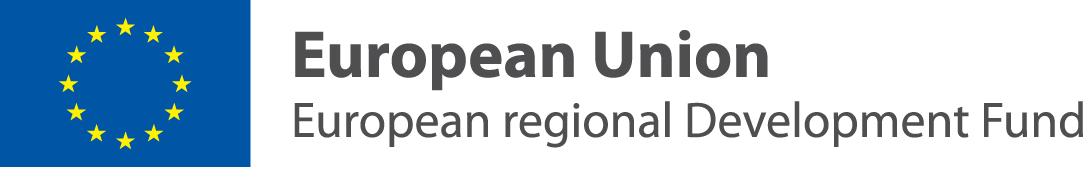 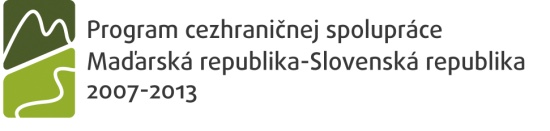 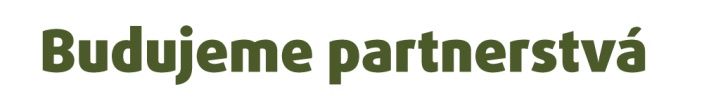 V reštaurácii - A vendéglőben
Jablkovú šťavu, prosím. 	
Almalevet kérek.
 
Limonádu, prosím. 
Citromlevet kérek. 

Paradajkovú šťavu, prosím. 	
Paradicsomlevet kérek.
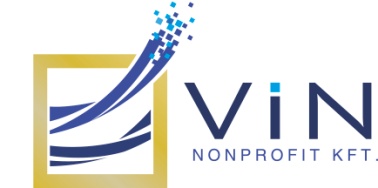 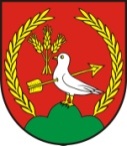 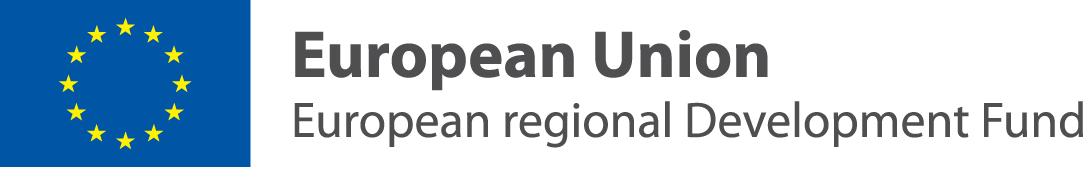 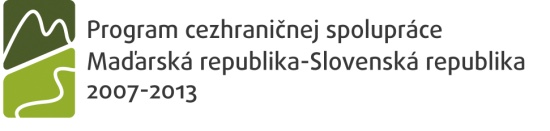 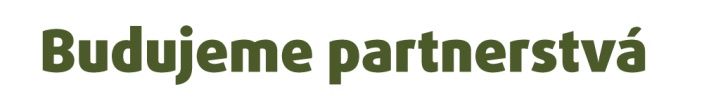 V reštaurácii - A vendéglőben
Prosím si pohár červeného vína. 	
Szeretnék egy pohár vörösbort.

Prosím si pohár bieleho vína. 	
Szeretnék egy pohár fehérbort.

Prosím si fľašu šampanského. 	
Szeretnék egy üveg pezsgőt.
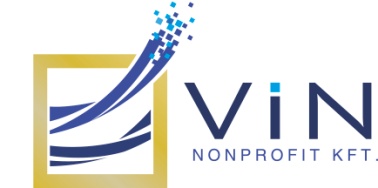 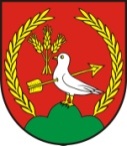 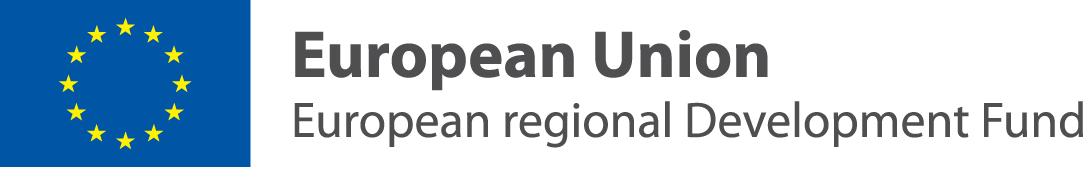 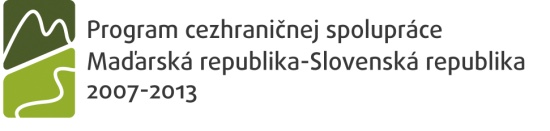 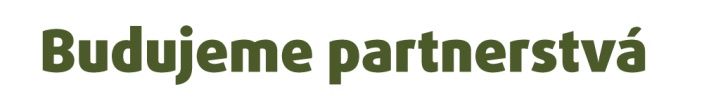 V reštaurácii - A vendéglőben
Máš rád(rada) ryby? 	
Szereted a halat? 

Máš rád (rada) hovädzie mäso? 	
Szereted a marhahúst? 

Máš rád (rada) bravčové mäso? 	
Szereted a disznóhúst?
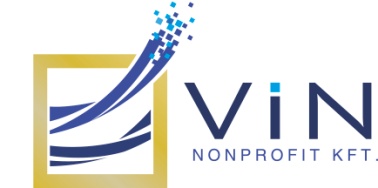 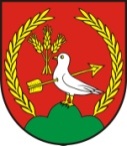 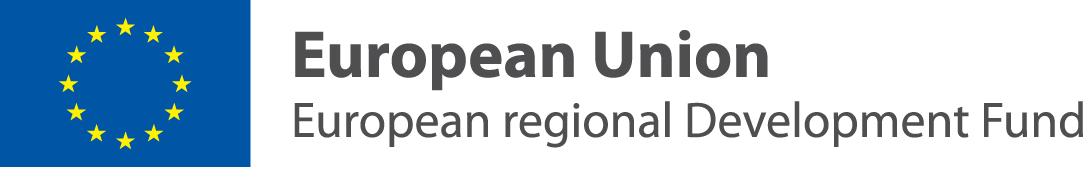 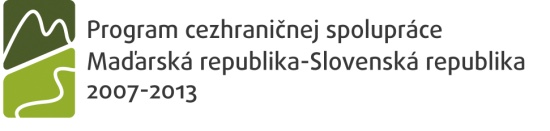 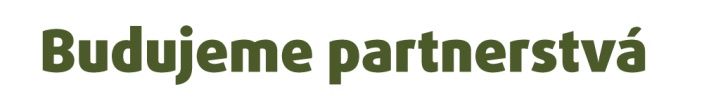 V reštaurácii - A vendéglőben
Dám si niečo bez mäsa. 	
Szeretnék valamit hús nélkül.
 
Dám si zeleninovú misu. 	
Szeretnék egy zöldségestálat. 

Dám si niečo, čo sa nepripravuje dlho. 	
Szeretnék valamit, ami nem tart sokáig.
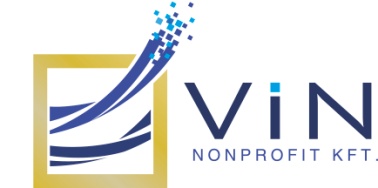 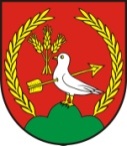 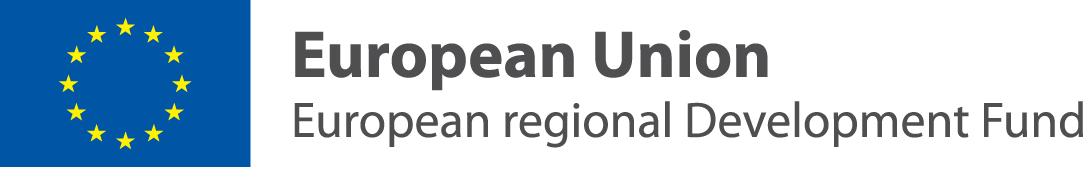 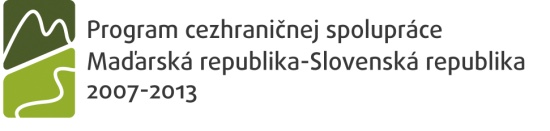 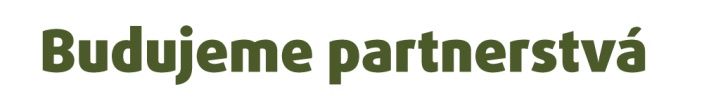 V reštaurácii - A vendéglőben
Prosíte si to s ryžou? 	
Rizzsel szeretné?
 
Prosíte si to s cestovinami? 	
Tésztával szeretné?

Prosíte si to so zemiakmi? 	
Burgonyával szeretné?
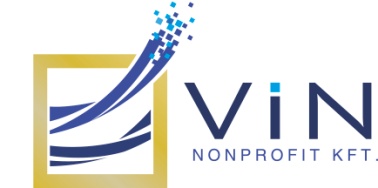 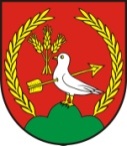 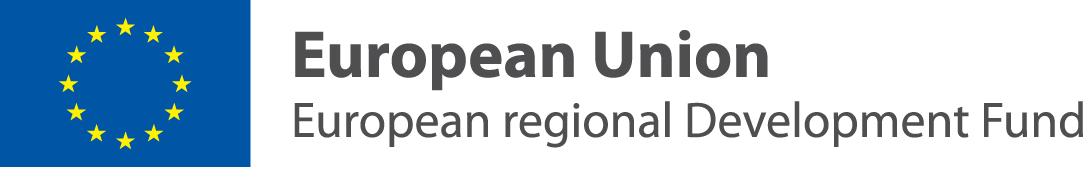 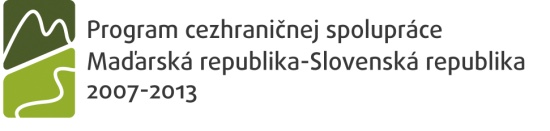 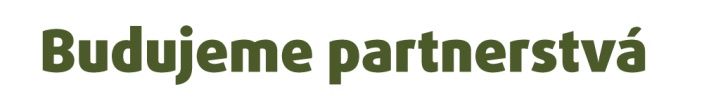 V reštaurácii - A vendéglőben
To mi nechutí. 	
Ez nem ízlik nekem.
 
Jedlo je studené. 	
Az ennivaló hideg. 

To som si neobjednal(a). 	
Nem ezt rendeltem.
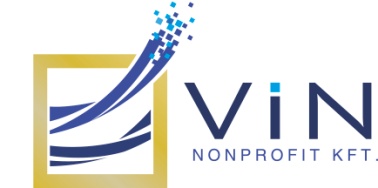 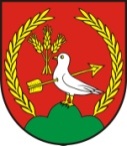 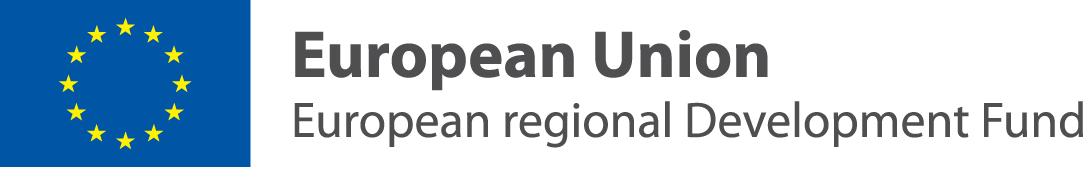 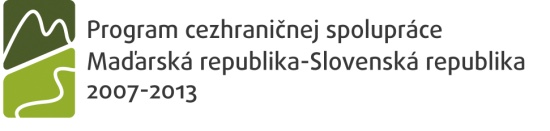 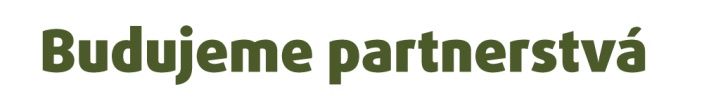 Prelož! – Fordítsd le!
Dal(a) by som si minerálnu vodu.
……………………………………………….. .

Prosím si pohár vody.
……………………………… .

Pijem vodu s ľadom.
…………………………… .
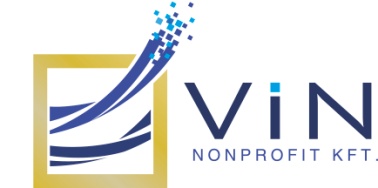 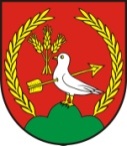 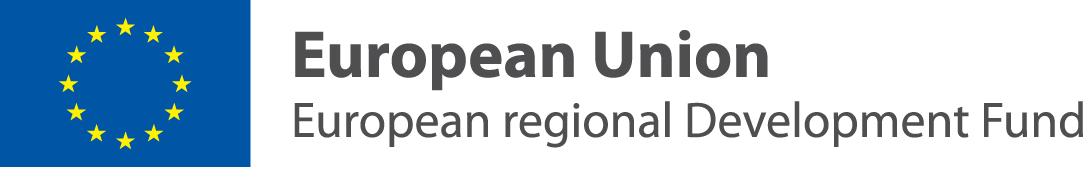 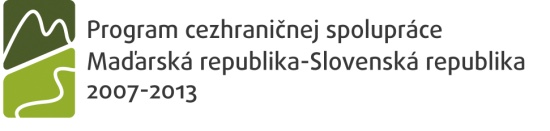 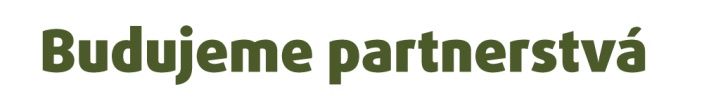 Prelož! – Fordítsd le!
Prosím si kávu s mliekom a s cukrom.
…………………………………………………..… .

Máš rád/rada mäso?
……………………………. .

Radšej mám bezmäsité jedlá.
…………………………………………. .
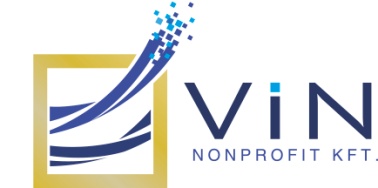 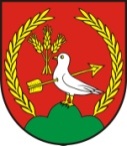 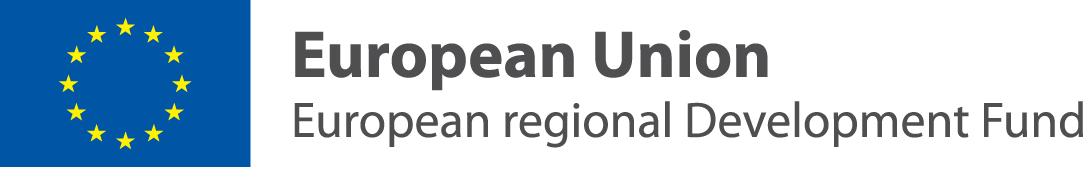 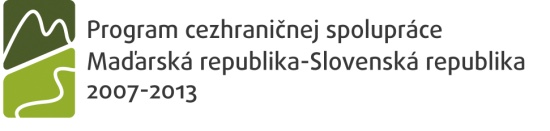 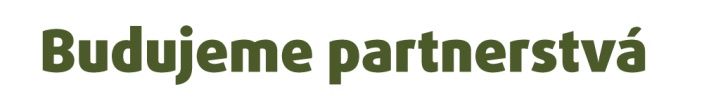 Odpovedz celou vetou! – Válaszolj egész mondattal!
Dáš si zeleninovú misu? 	..................................................... .
Kérsz zöldségtálat? 		..................................................... .

Máš príbor? 			…………..…………………………………….. .
Van evőeszközöd?		…………………...……………………………. .

To ste si objednali? 		…………………………………………………. .
Ezt tetszett rendelni? 		………….……………………………………… .
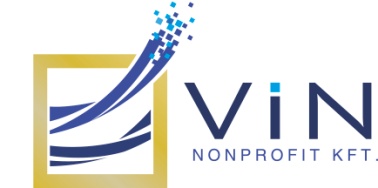 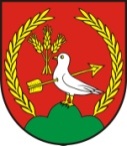 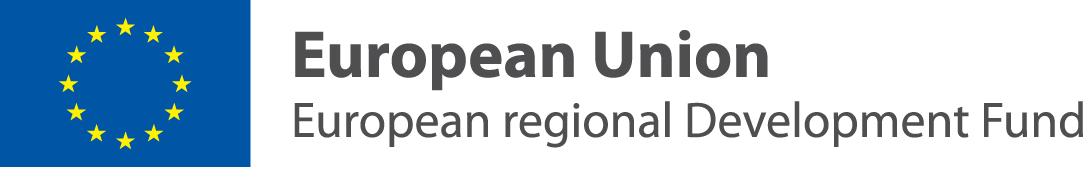 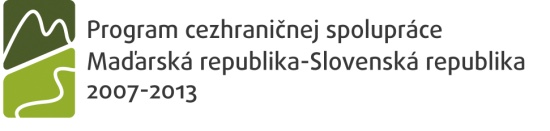 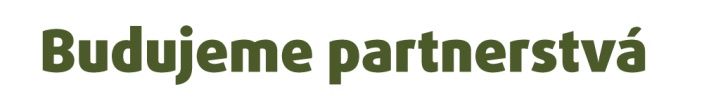 Odpovedz celou vetou! – Válaszolj egész mondattal!
Dal / dala by si si čaj s citrónom? 	............................................... .
Szeretnél egy teát citrommal? 		............................................... .

Prosíte si to studené? 			….………………………………………… .
Hidegen kéri? 				……………………………………………. .

Nechýba ti vidlička? 			……………………………………………. .
Nem hiányzik a villád? 			………..………………………………….. .
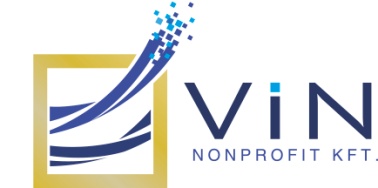 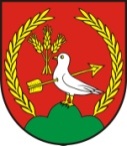 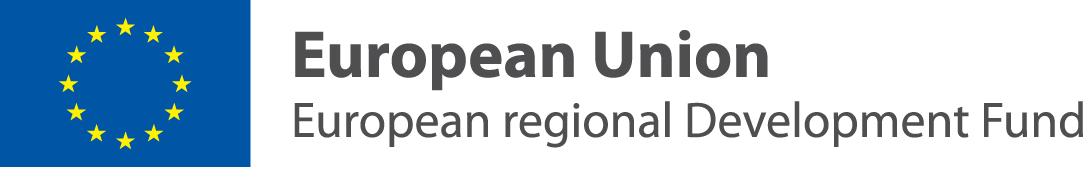 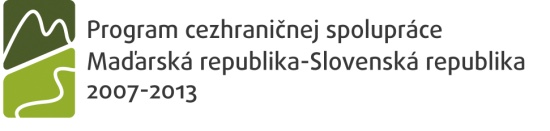 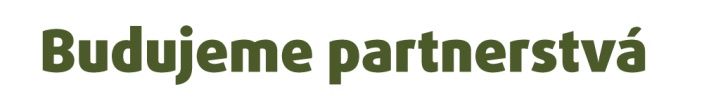 Konverzácia

			Beszélgetés
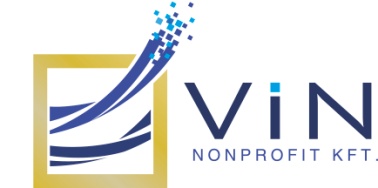 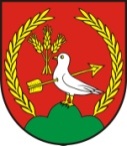 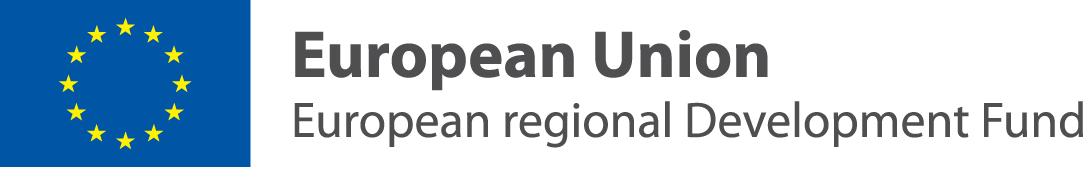 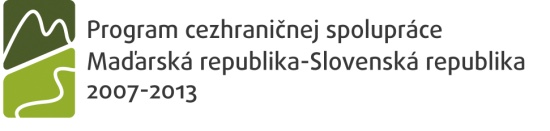 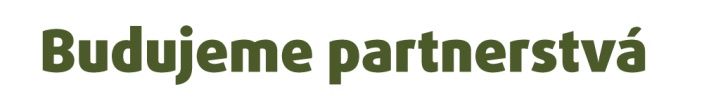 Ďakujem za pozornosť!

		Köszönöm a figyelmet!


							zdroj – forrás: internet
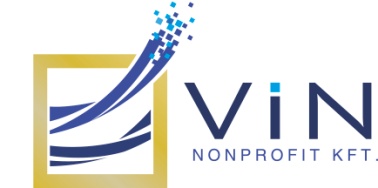 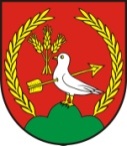